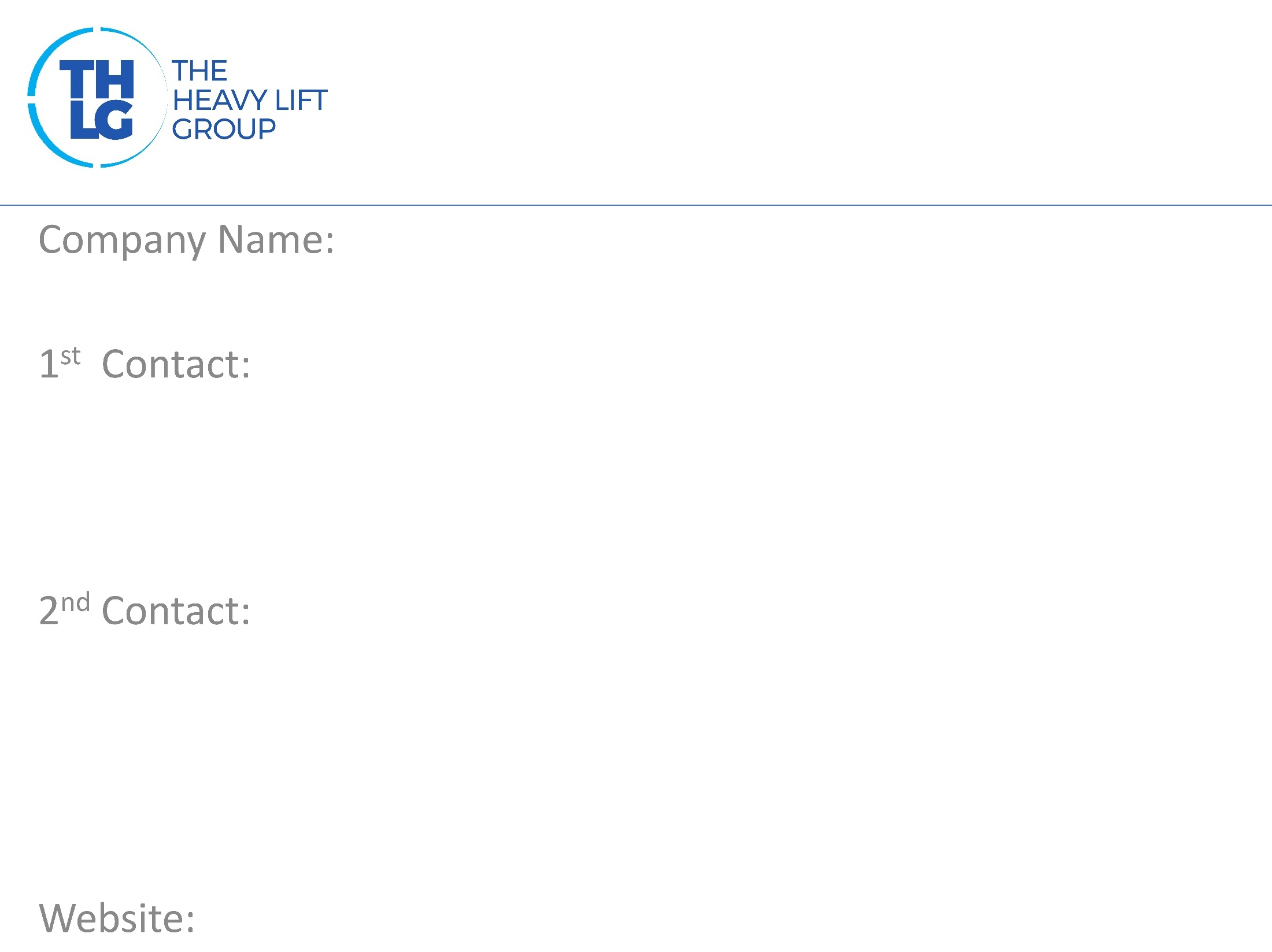 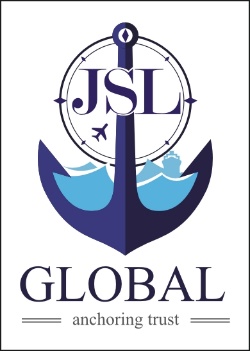 QATAR
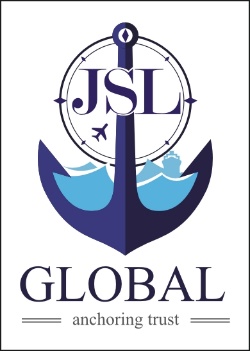 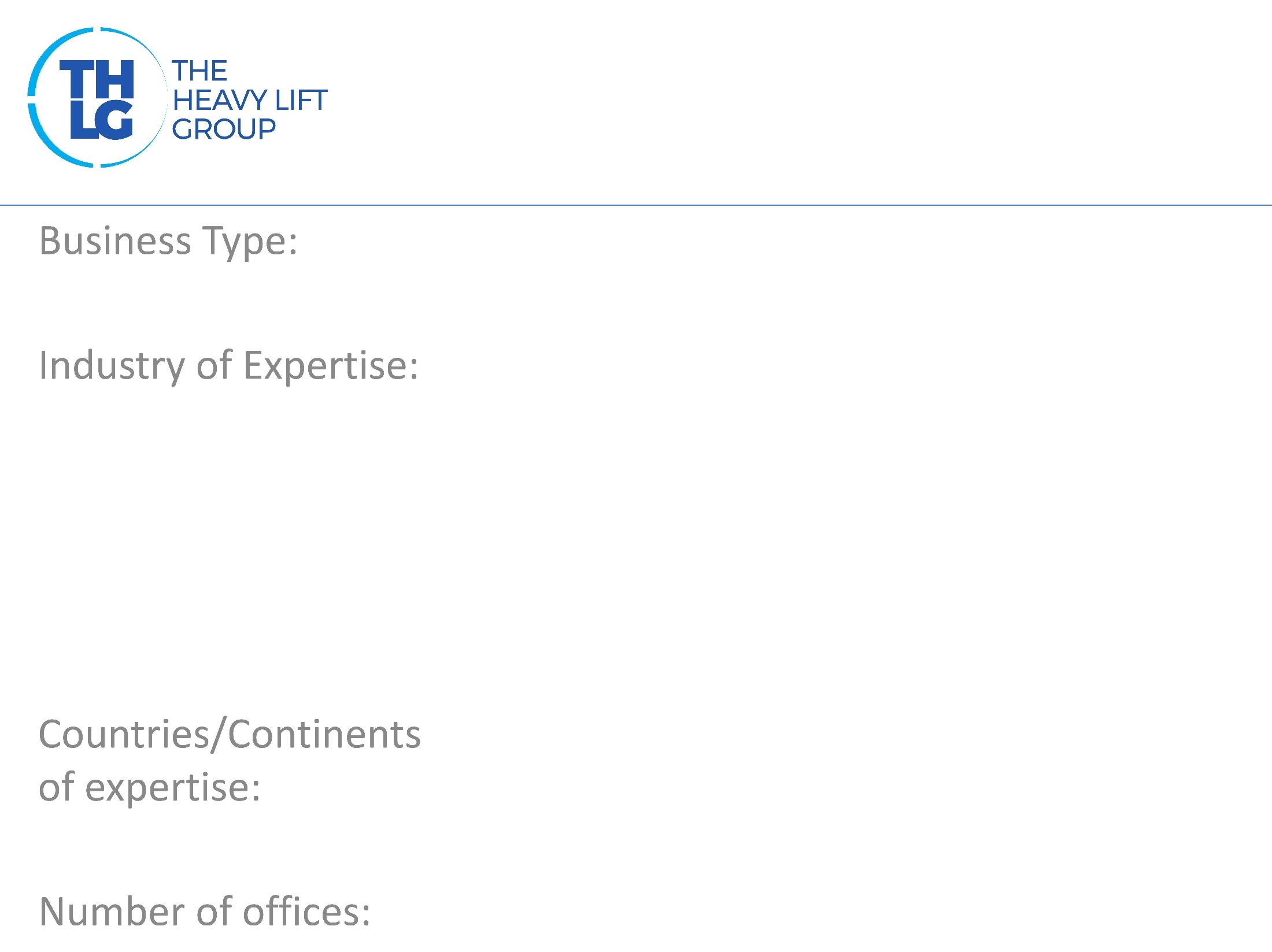 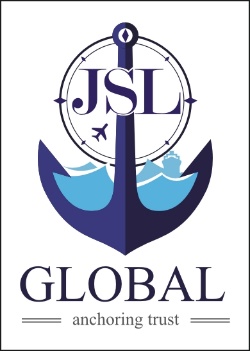 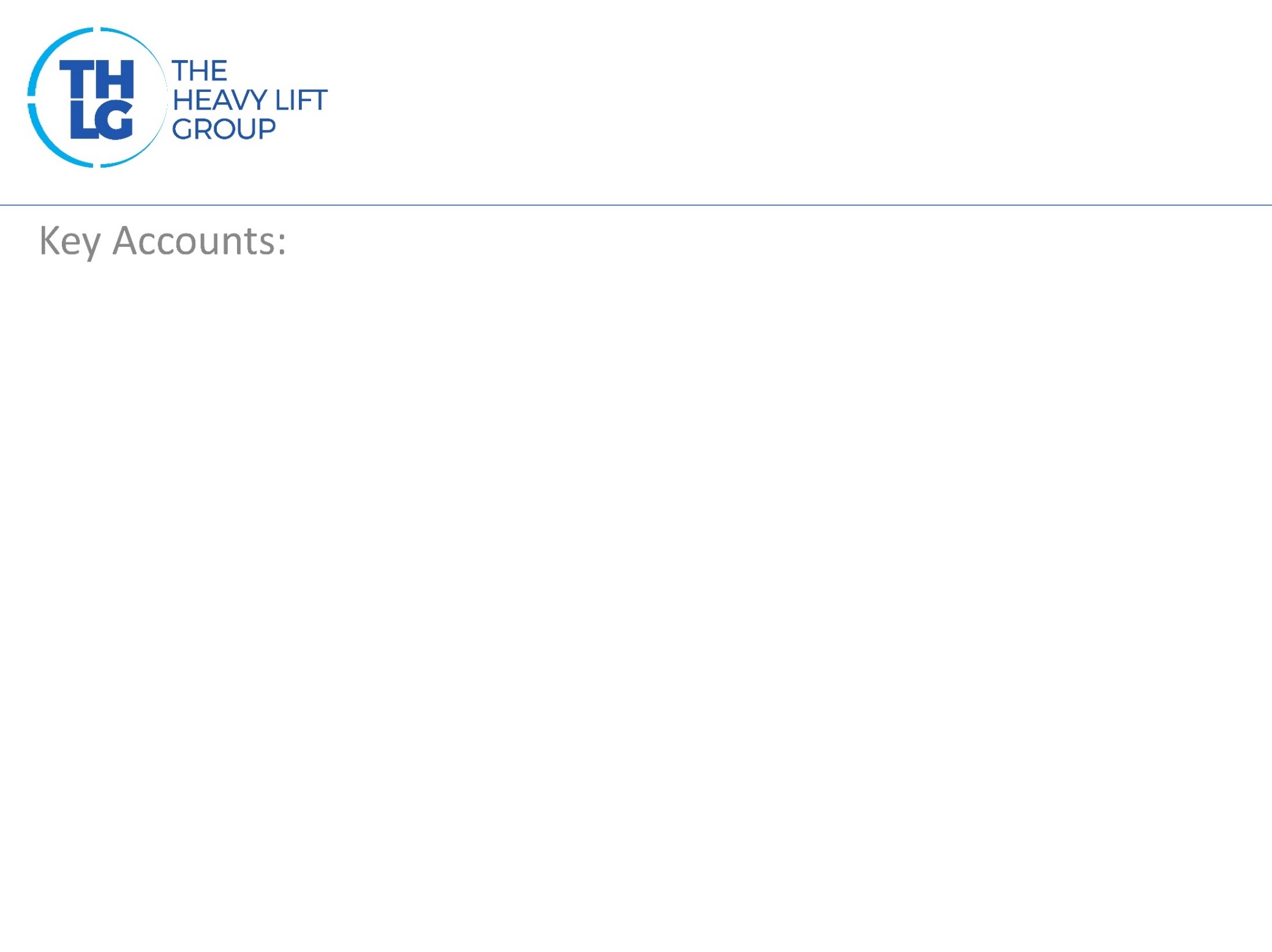 JSL  Doha Project Clients
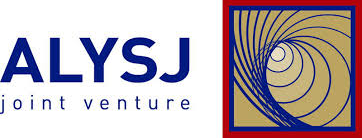 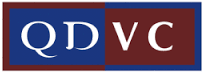 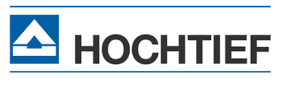 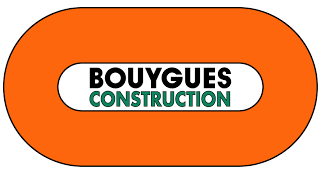 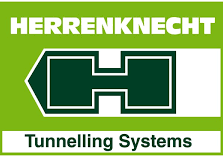 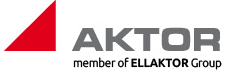 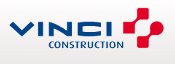 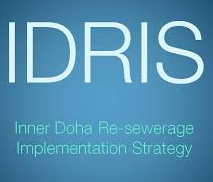 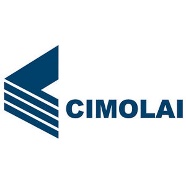 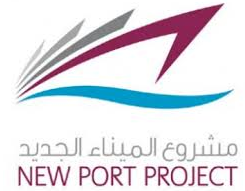 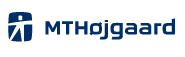 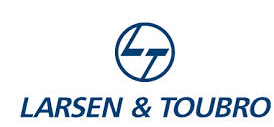 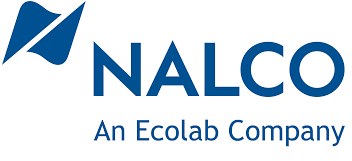 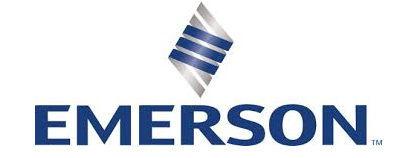 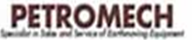 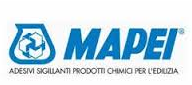 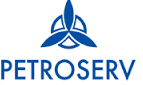 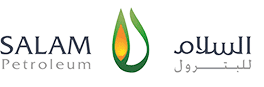 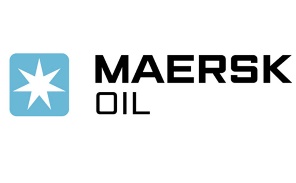 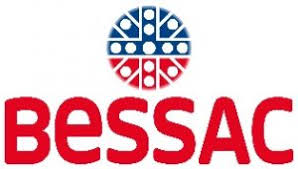 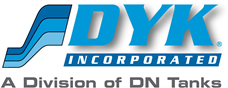 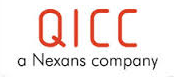 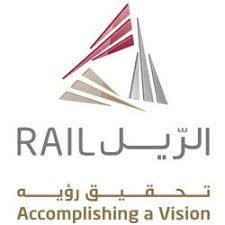 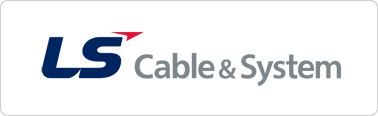 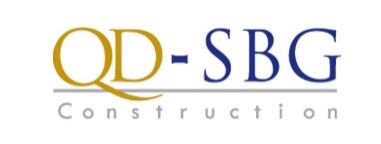 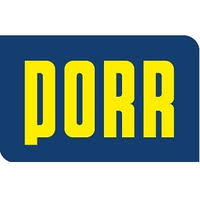 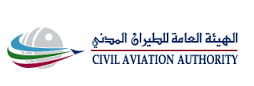 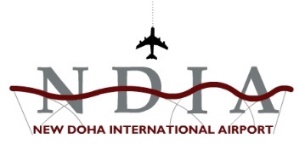 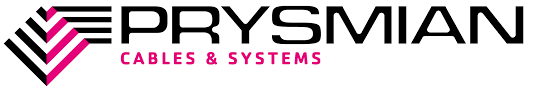 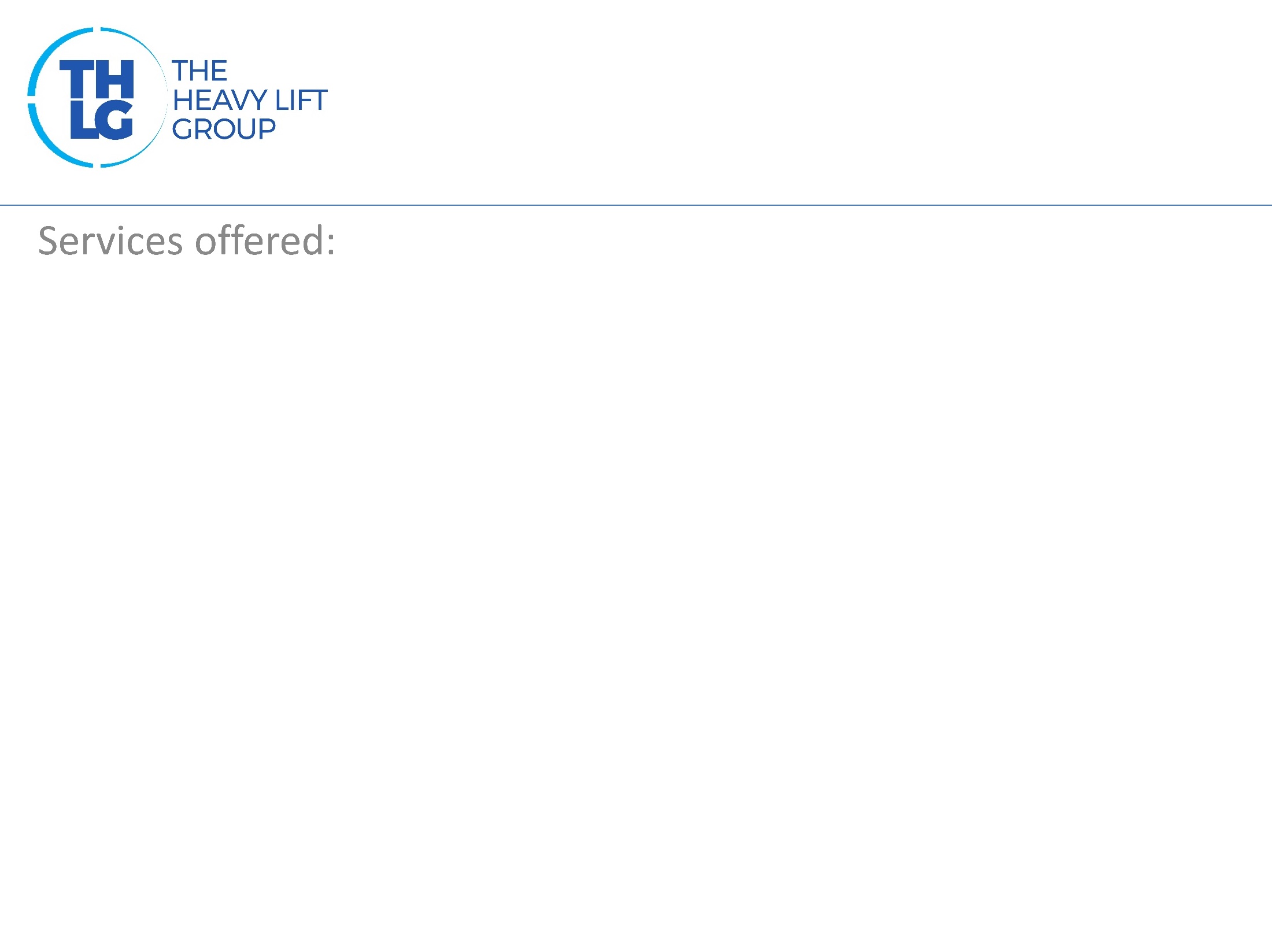 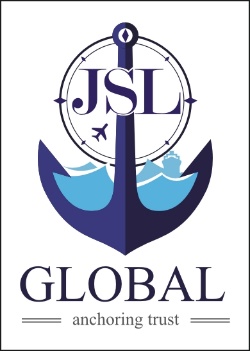 Project LogisticsChemical LogisticsNVOCCContainer TradingWarehousingTransportationChiller/Freezer Trucks
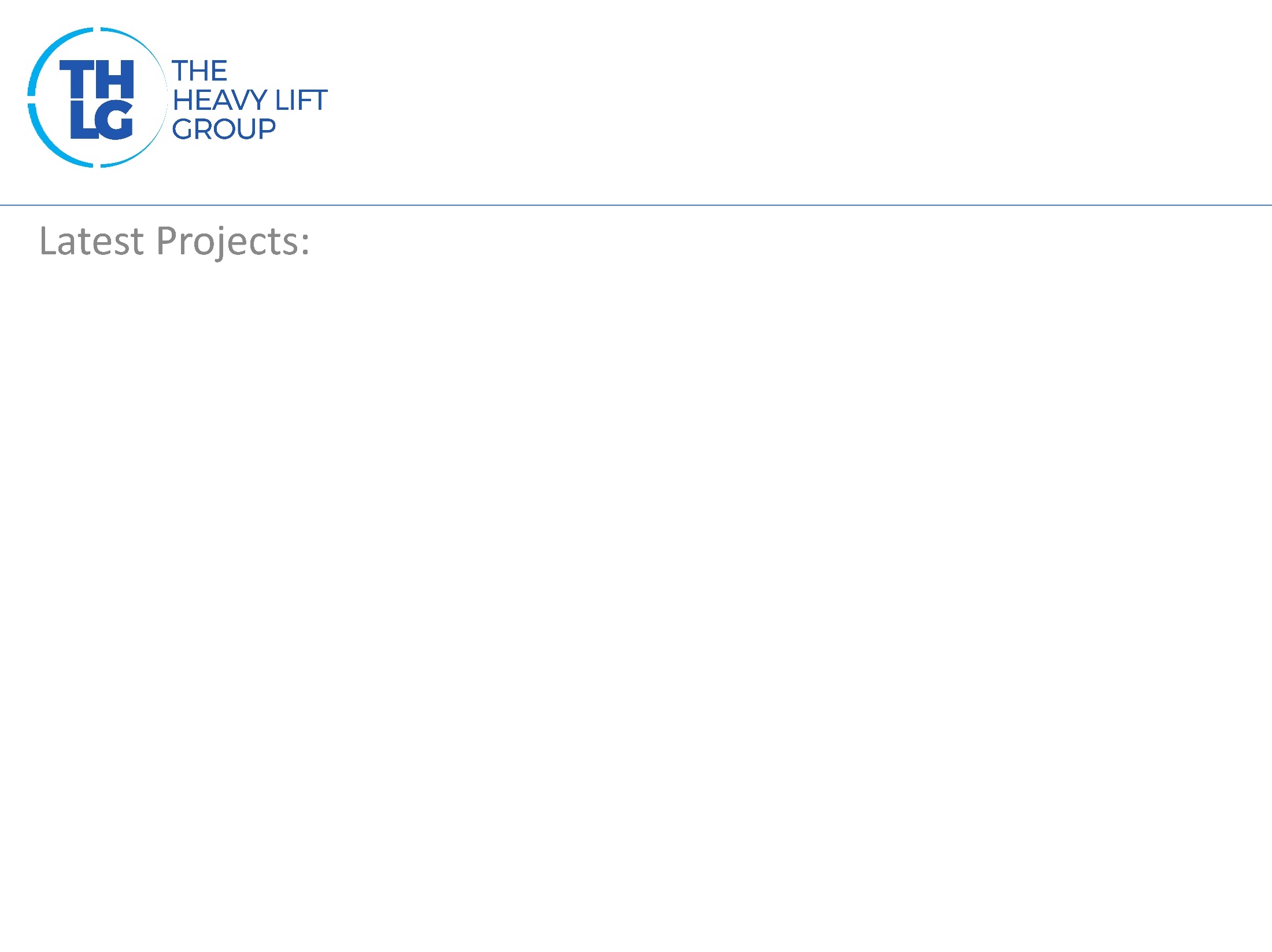 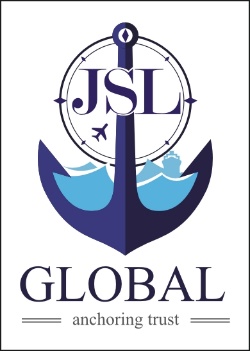 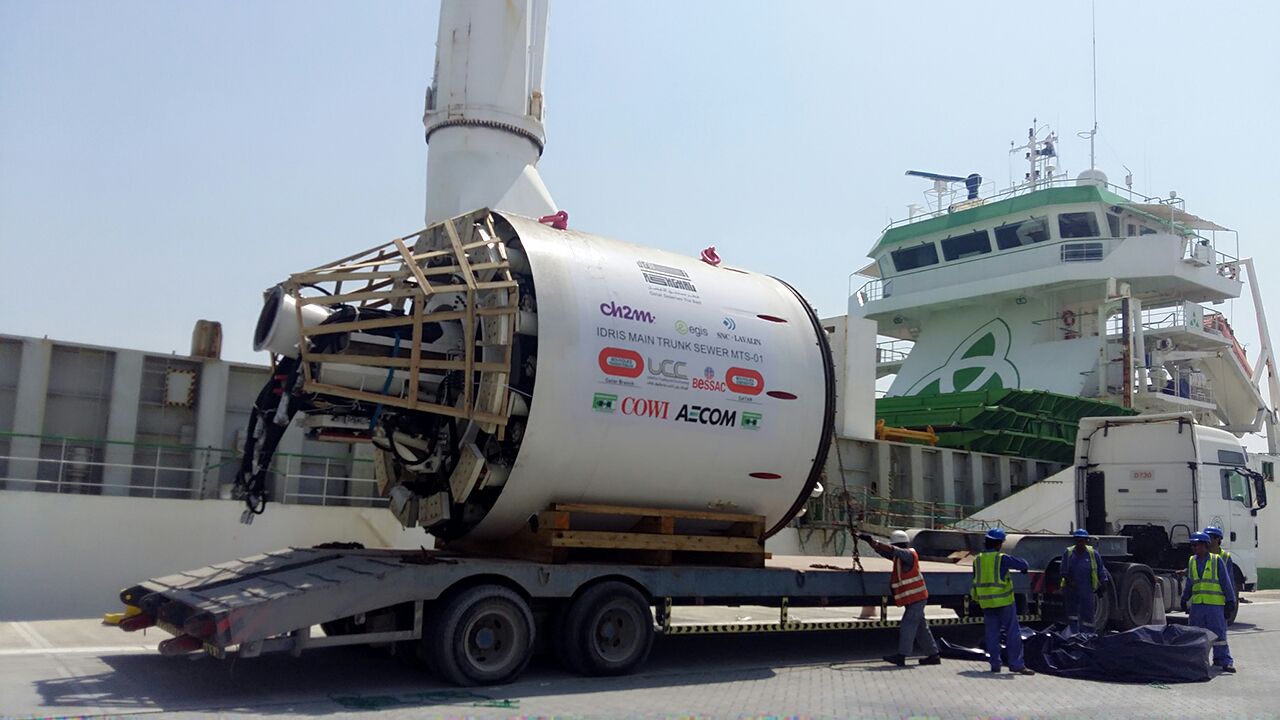 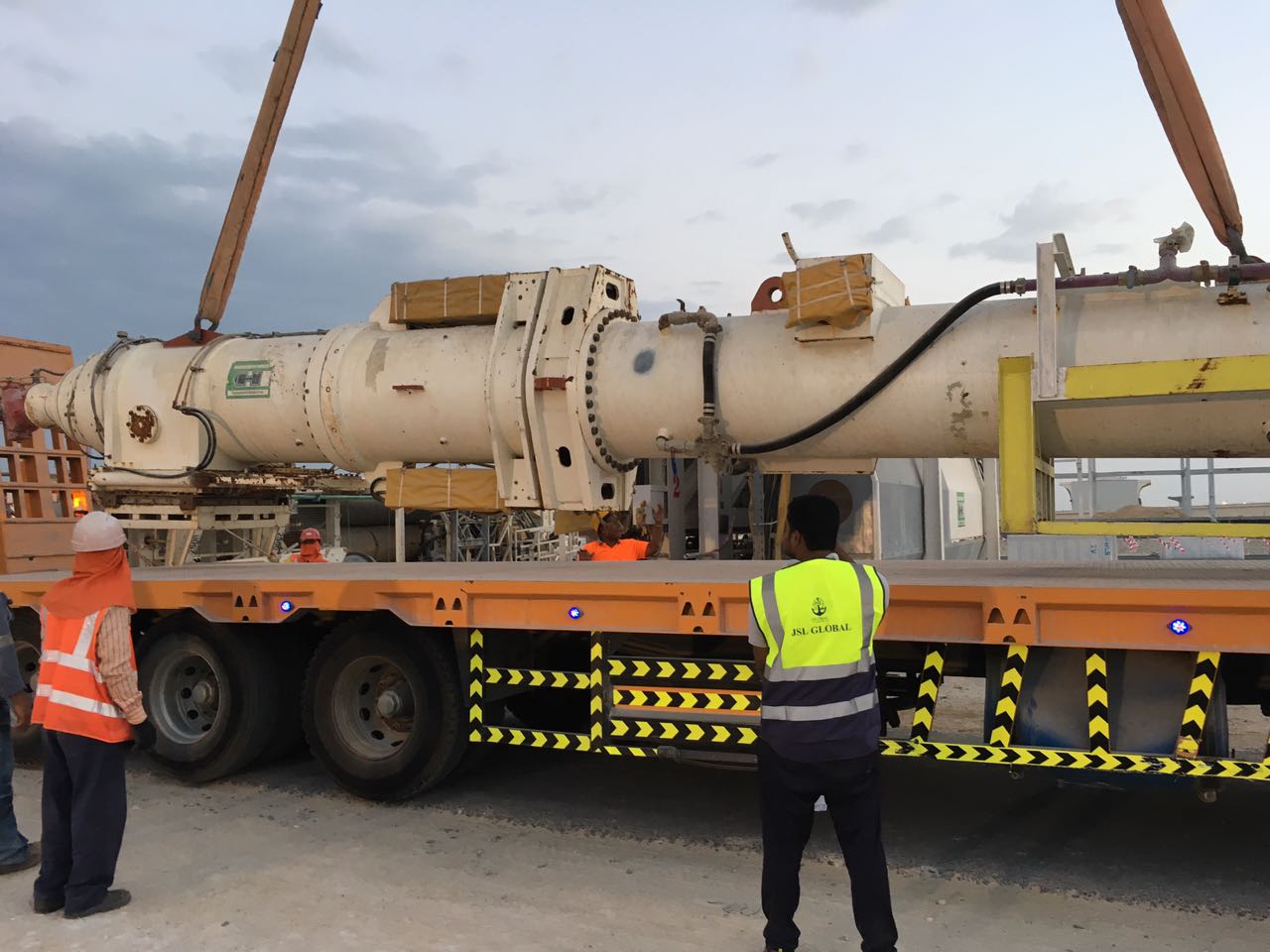 Tunnel Boring Machine – Idris MTS1 (Bouygues)
Tunnel Boring Machine – QDVC Red Line South
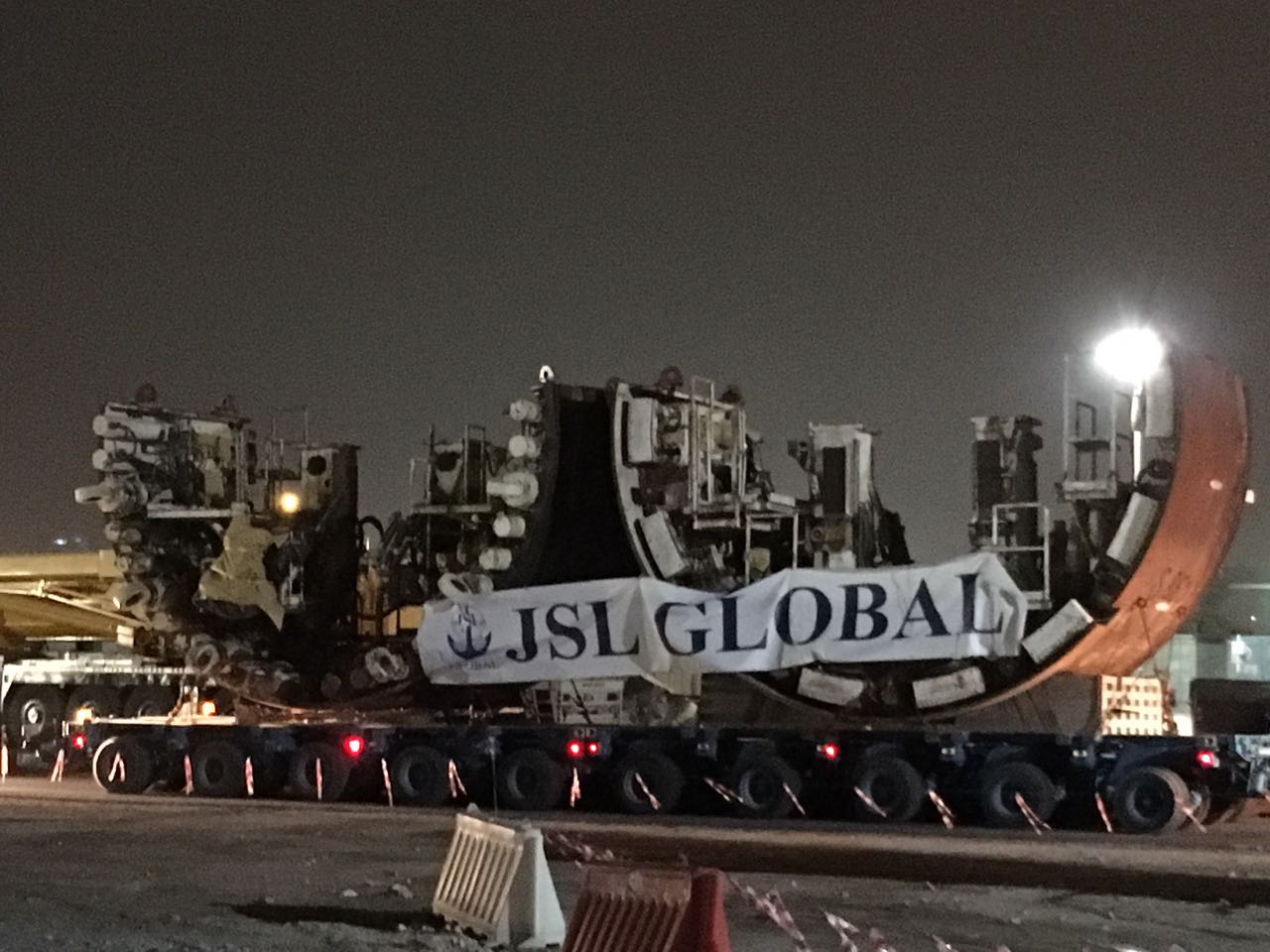 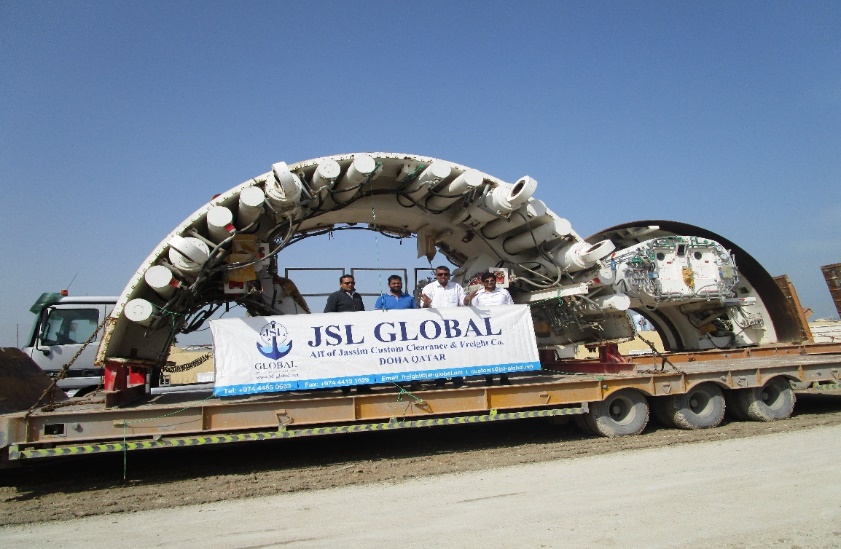 Tunnel Boring Machine – QDVC Red Line South (Doha Metro)
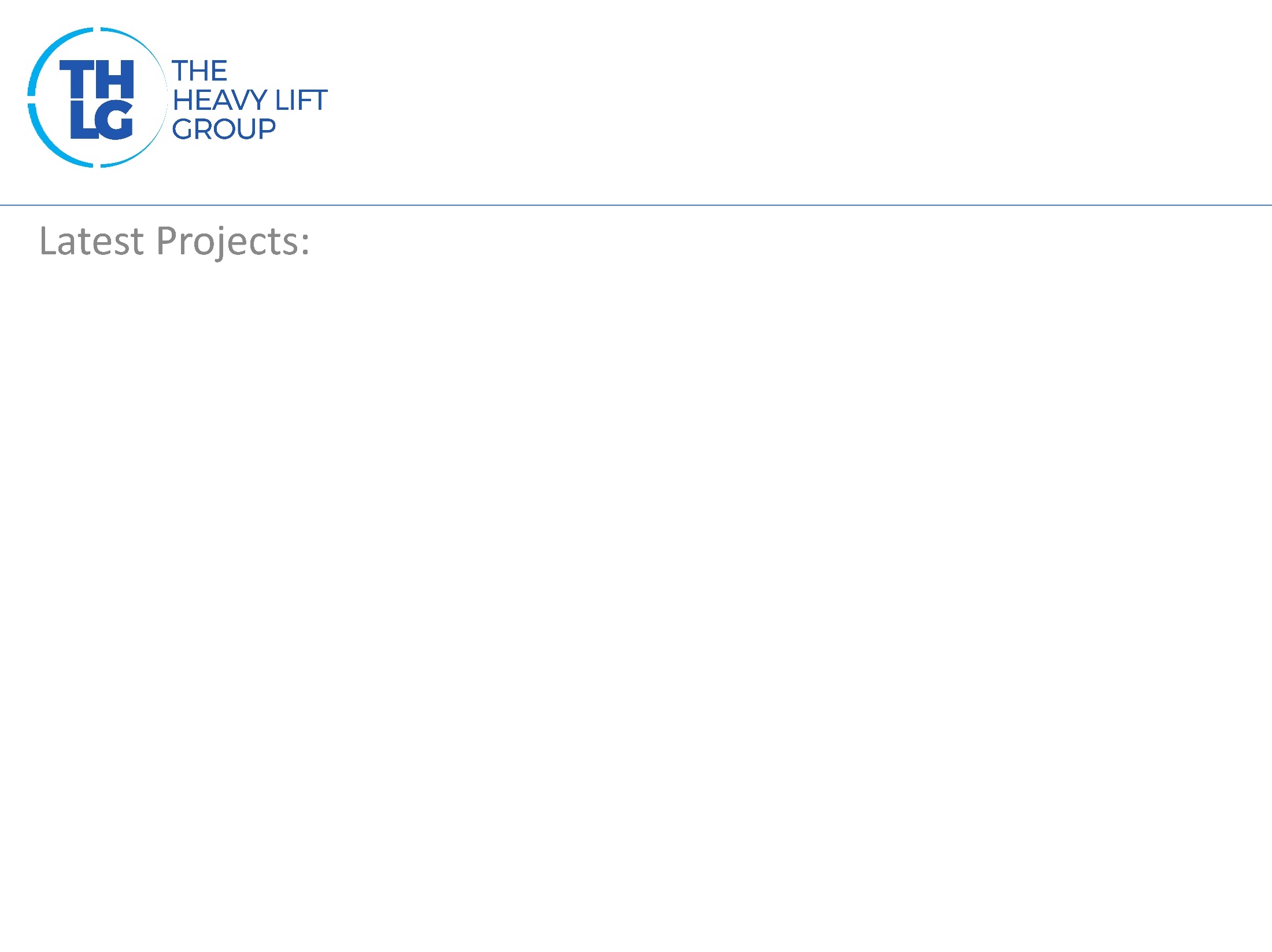 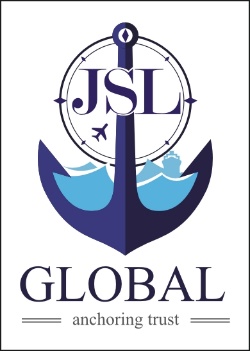 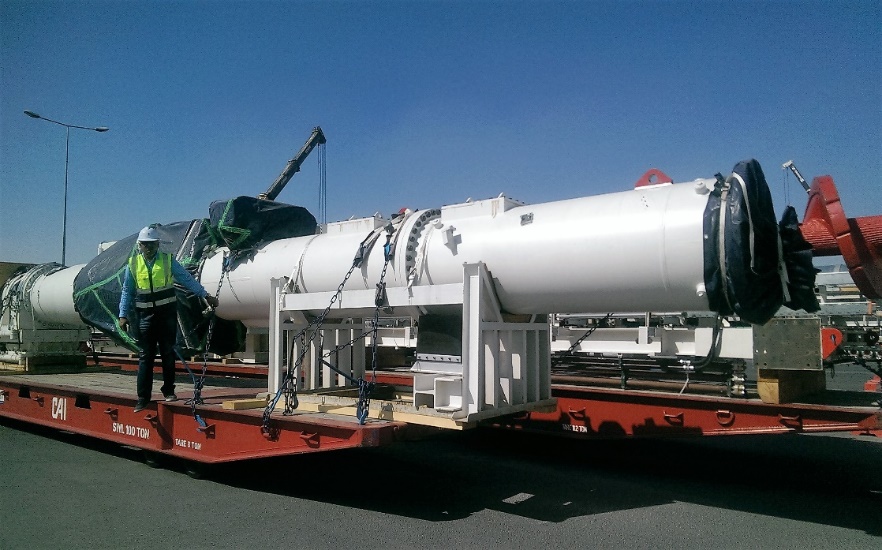 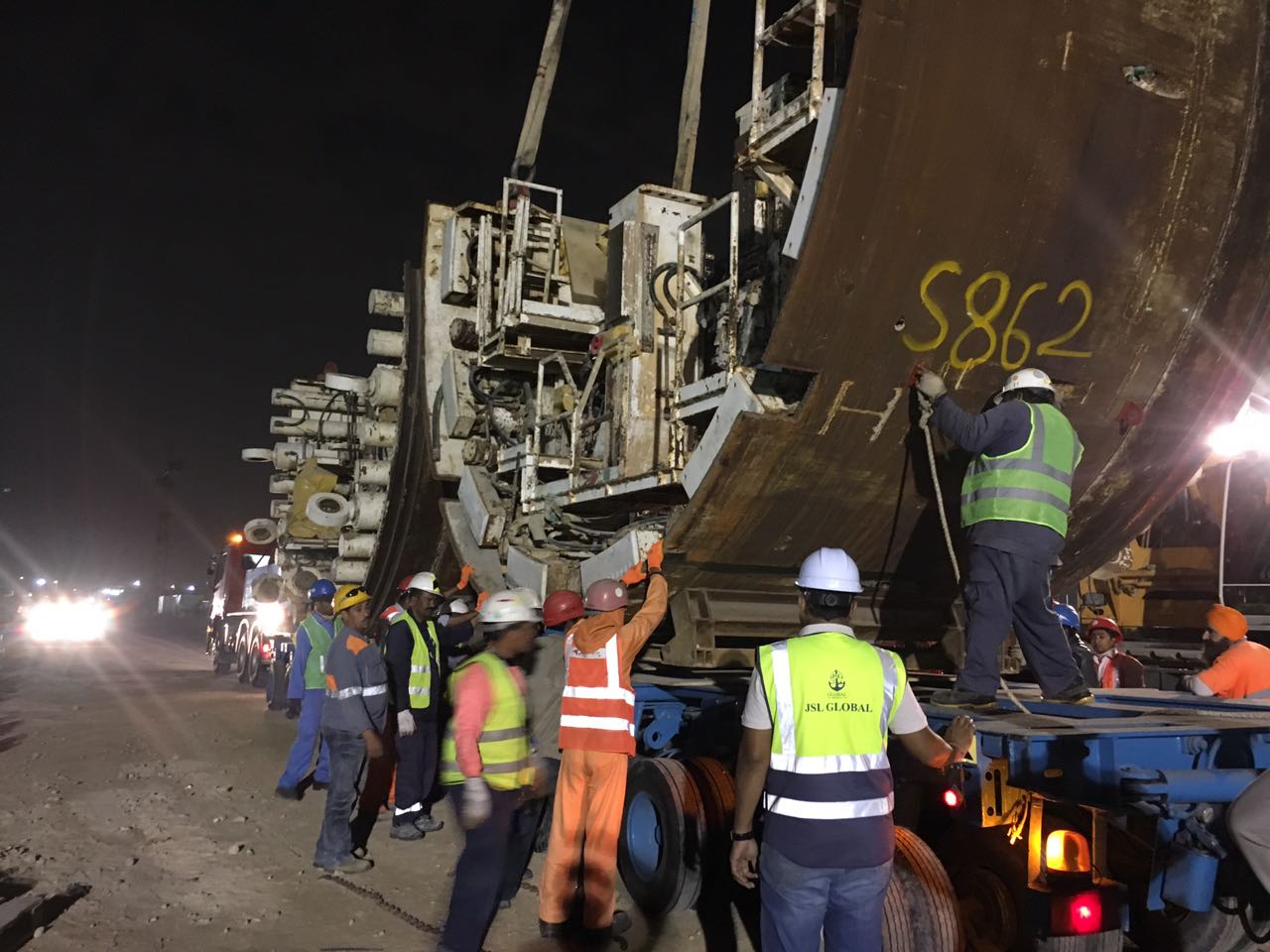 Tunnel Boring Machine – Qatar metro – ALYSJ JV
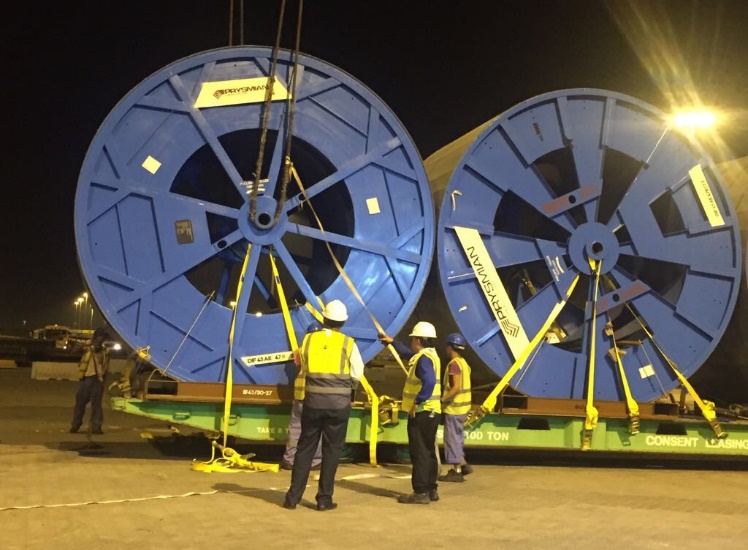 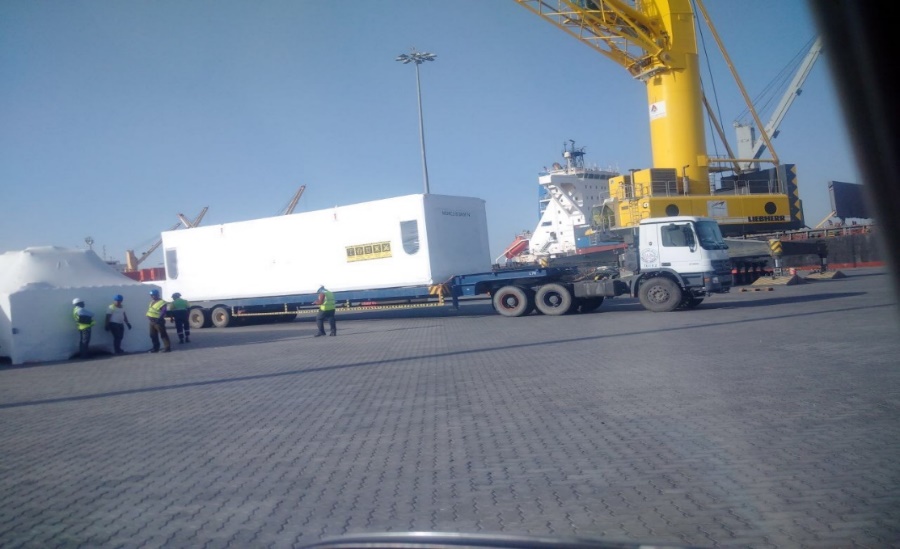 Qatar Water Electricity Project (Kahramaa- Phase-11
Prysmian Cables)
NPP – New Port Project, Qatar – Emerson
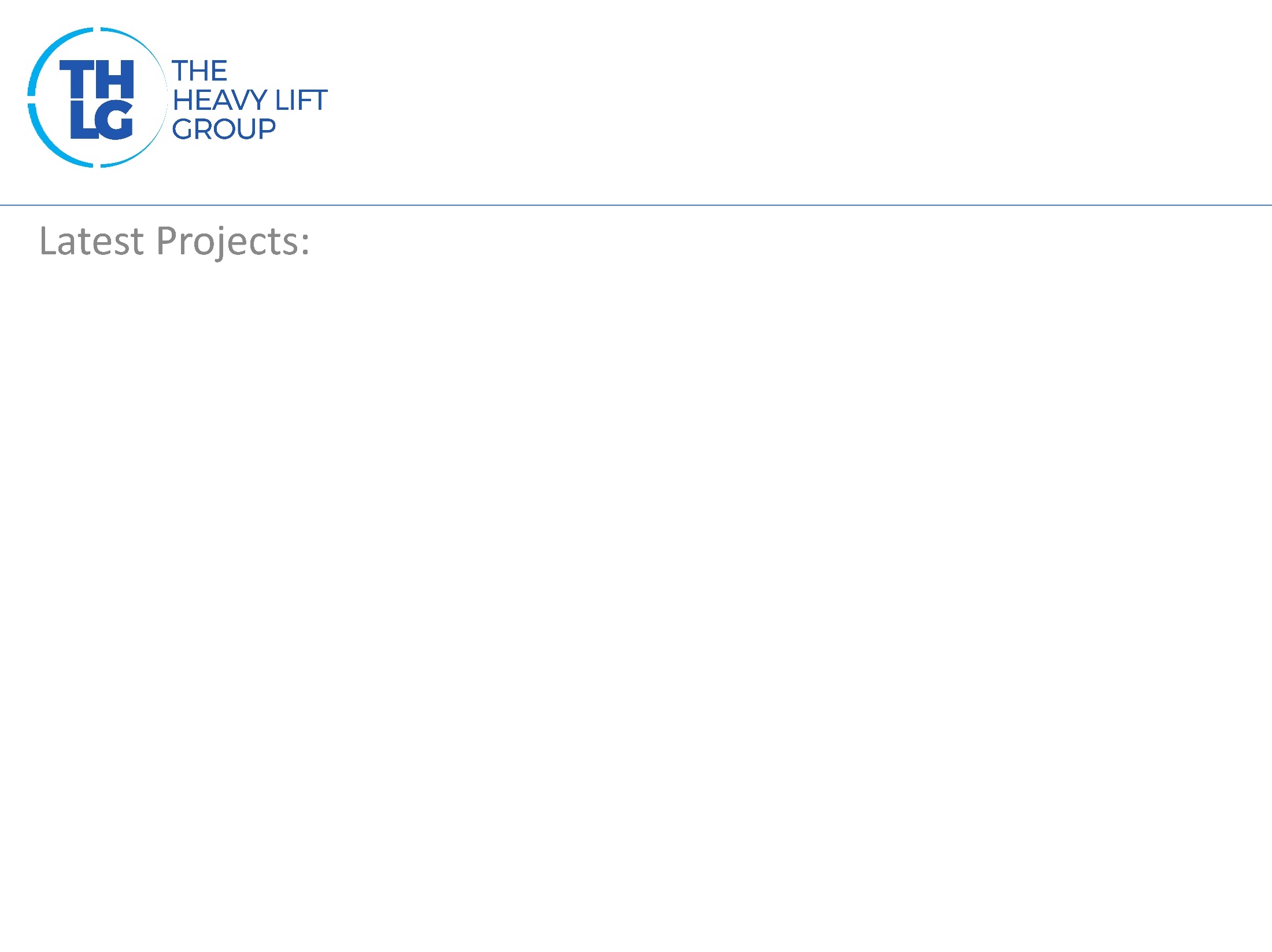 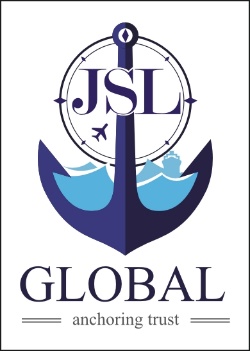 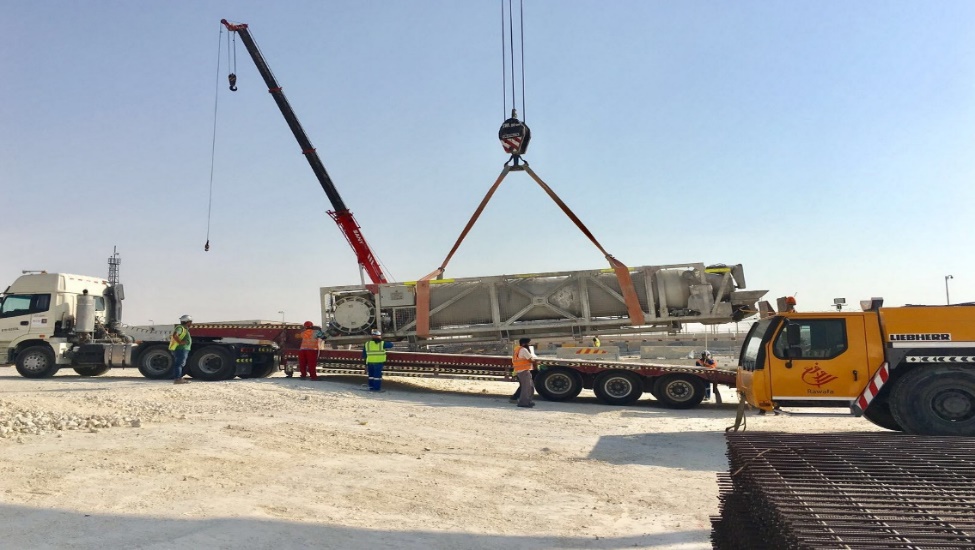 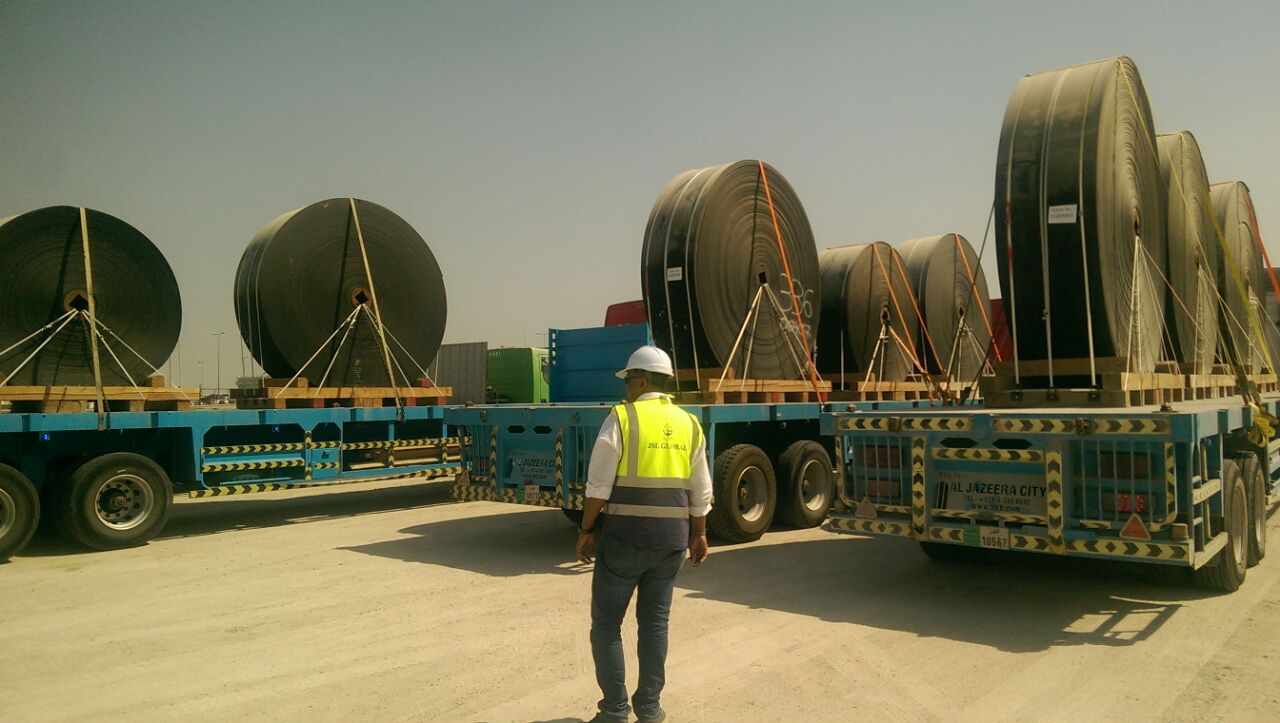 Conveyor Belt System – Green Line MetroPORR Qatar
Muck Car – 18 Meter long – Gold Line Metro
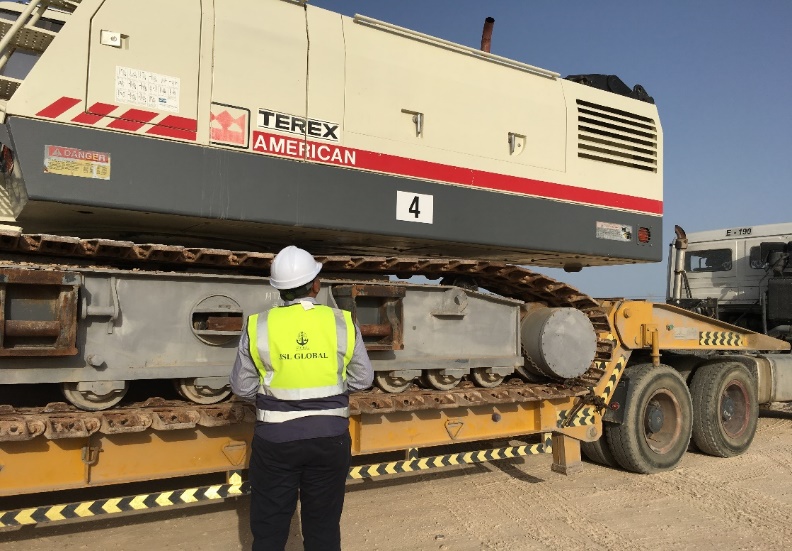 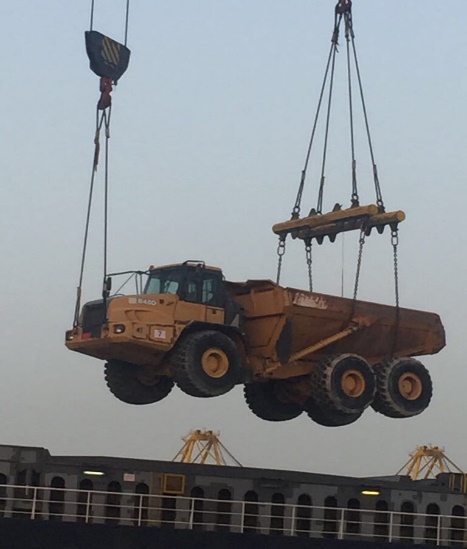 MTH Export Project 
Hamad Port to Male, Maldives
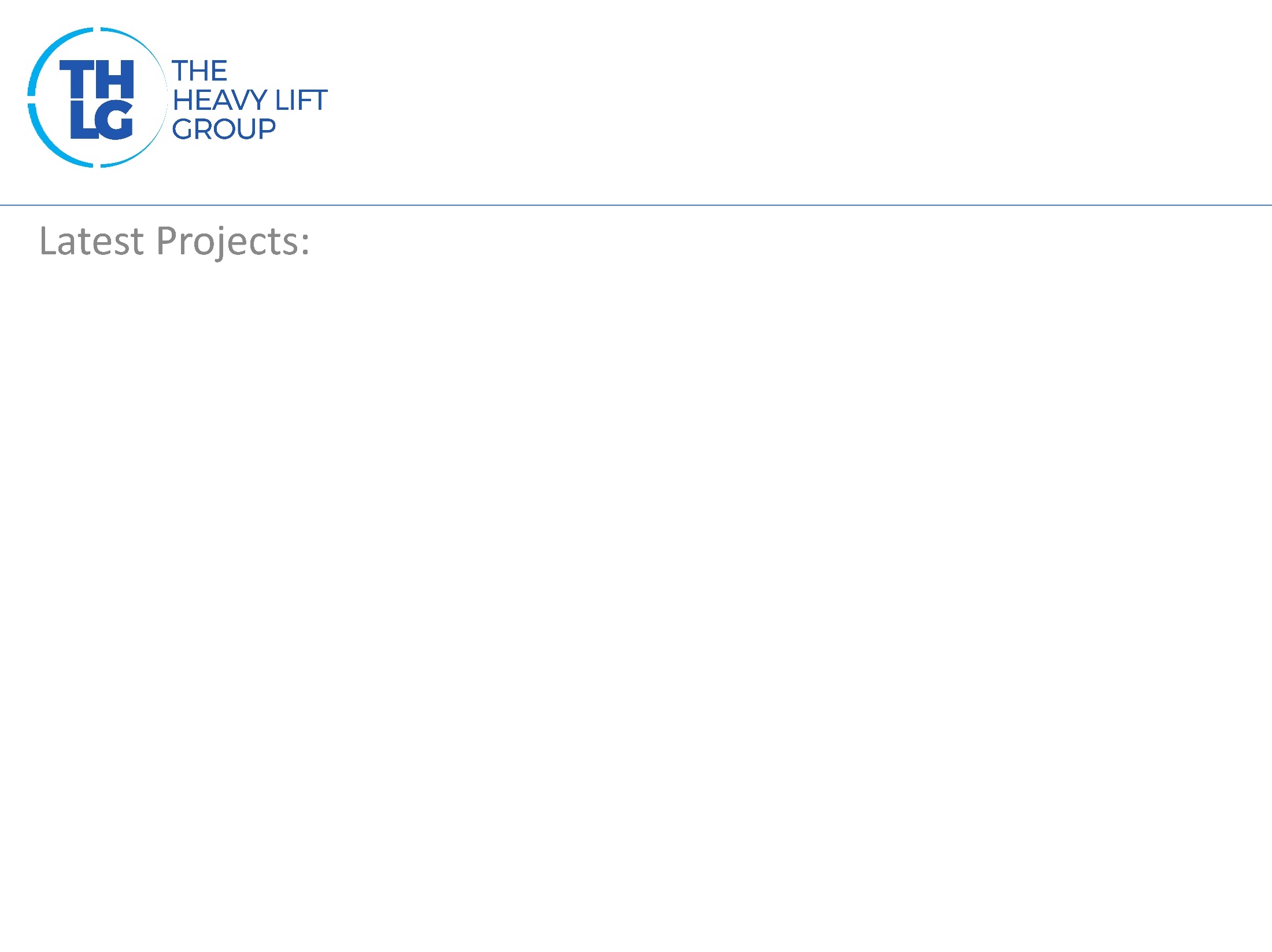 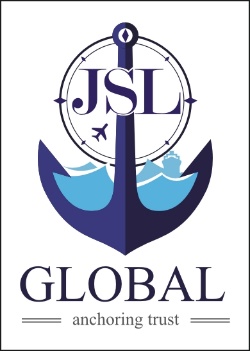 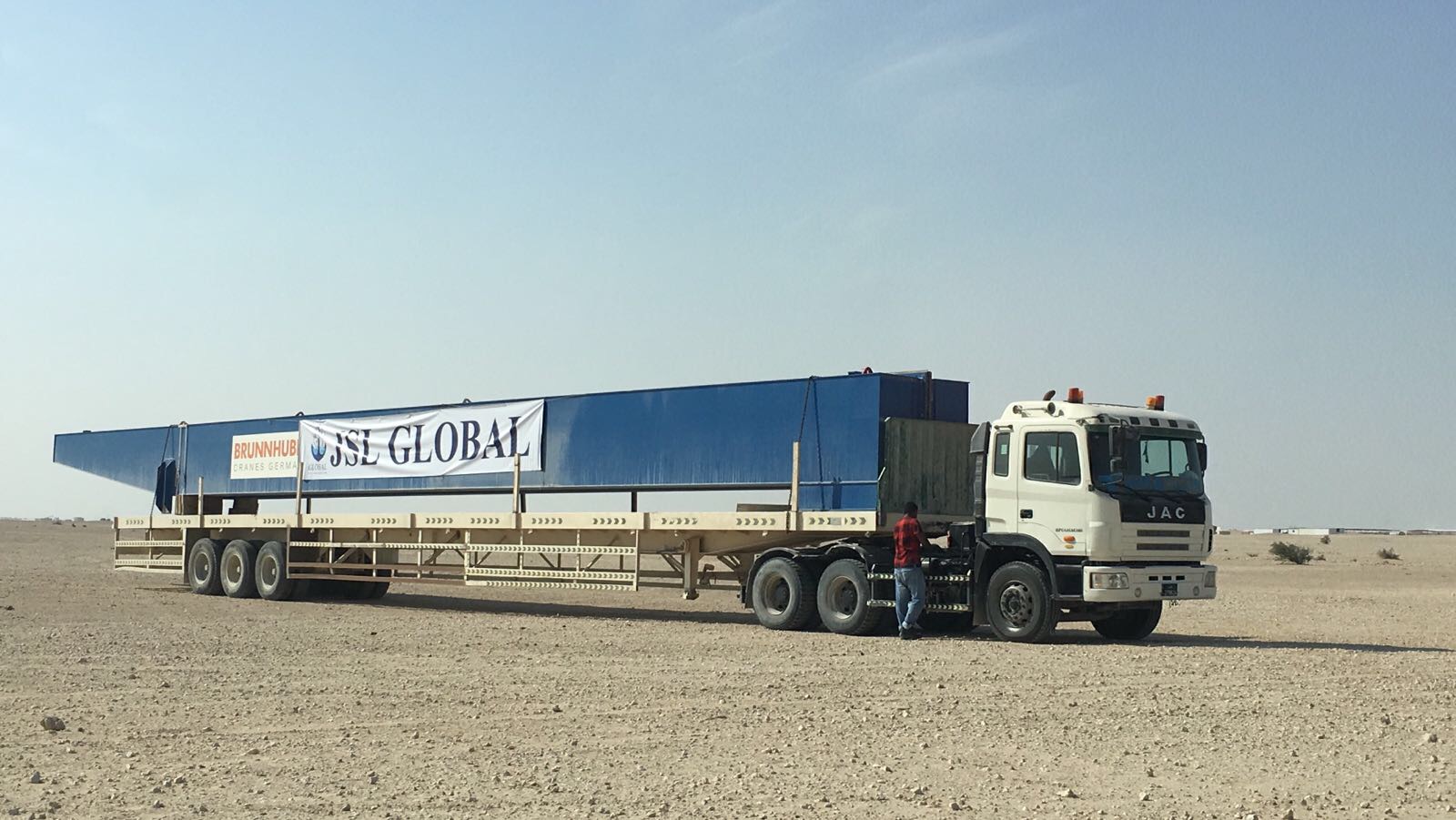 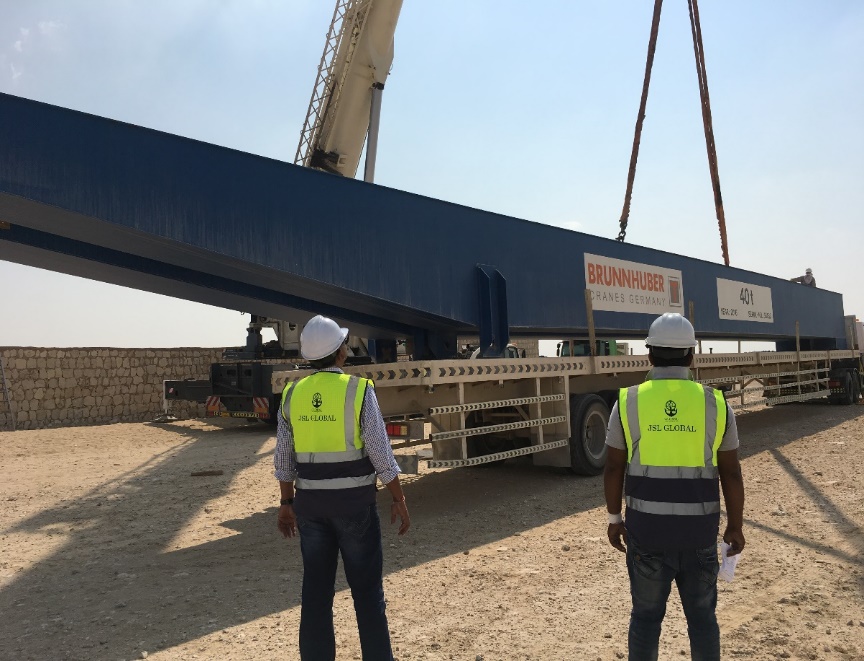 Qatar Sewage project – Idris MTS02 Gantry Crane Girders ExportTotal 08 pieces 
Dimension: 27 meter long each / 30MT
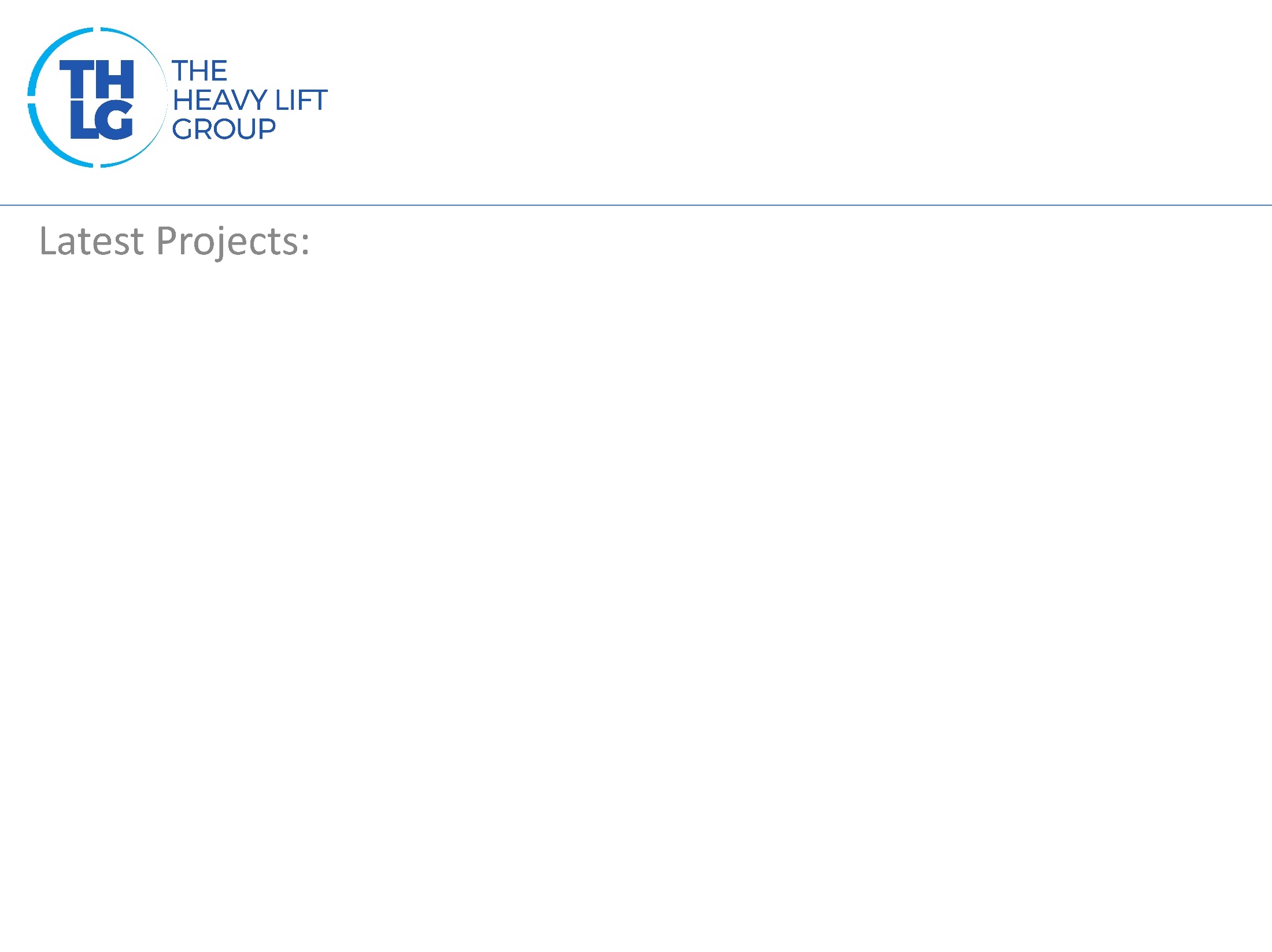 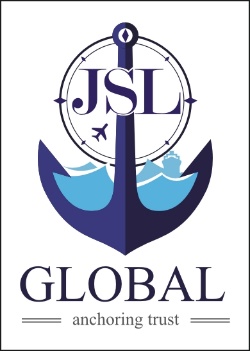 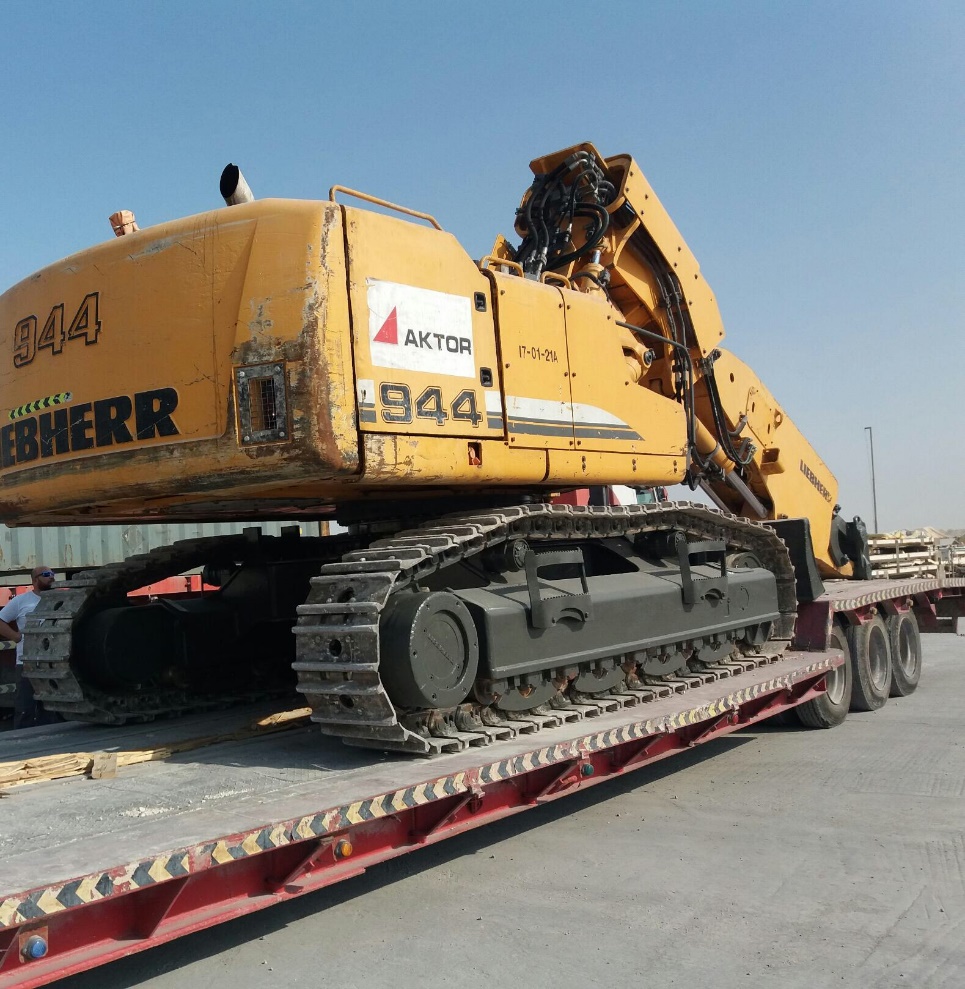 Doha Metro - Gold line
Client: Aktor Qatar45MT Excavator
Hamad port to Piraeus, GreeceRORO Vessel
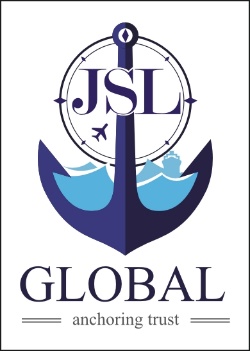 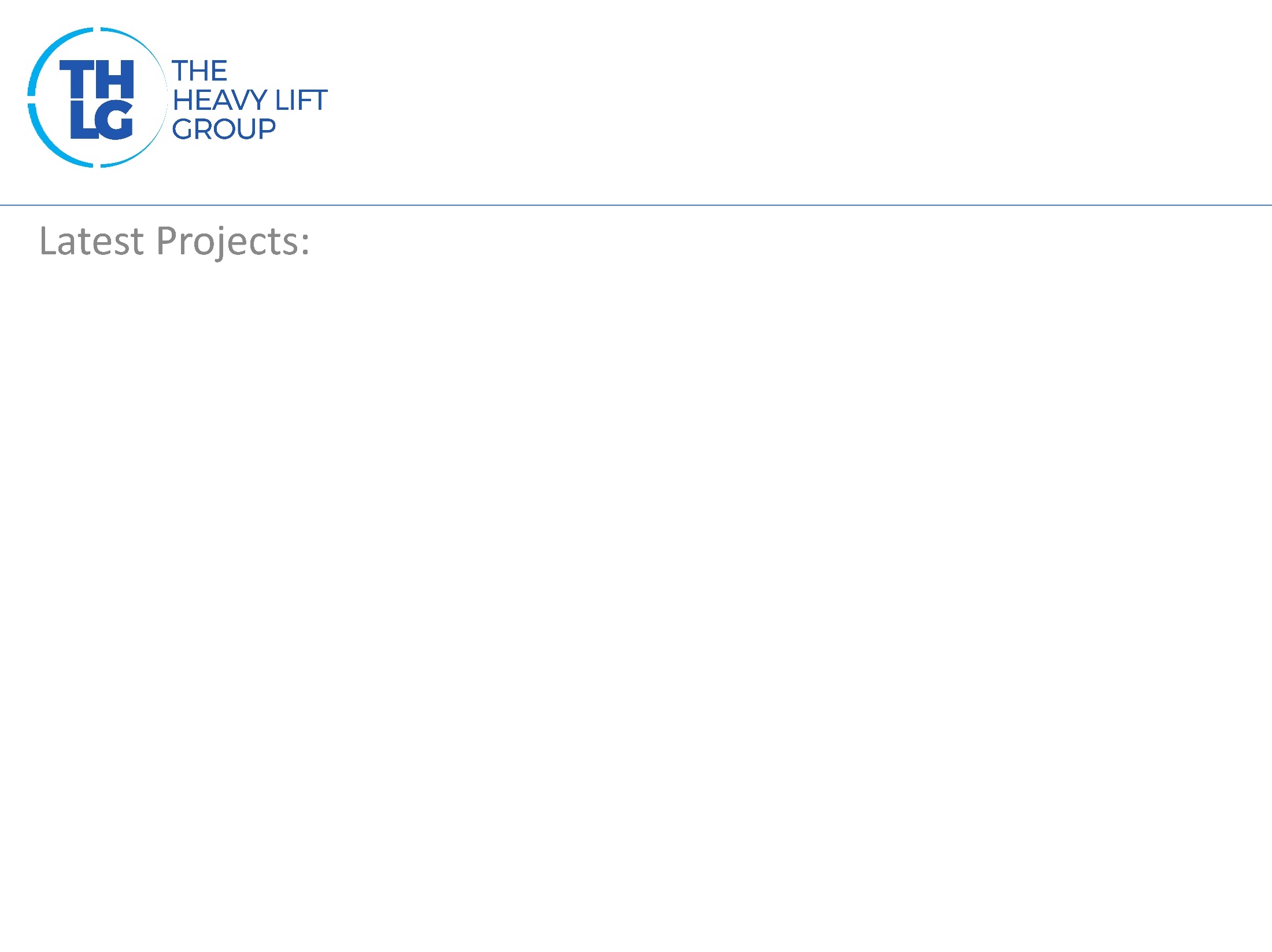 Umm Alhoul Power Plant - Handled 18x3.7x4 meter/ 42MT CO2 tank from Hamad Port to client site.
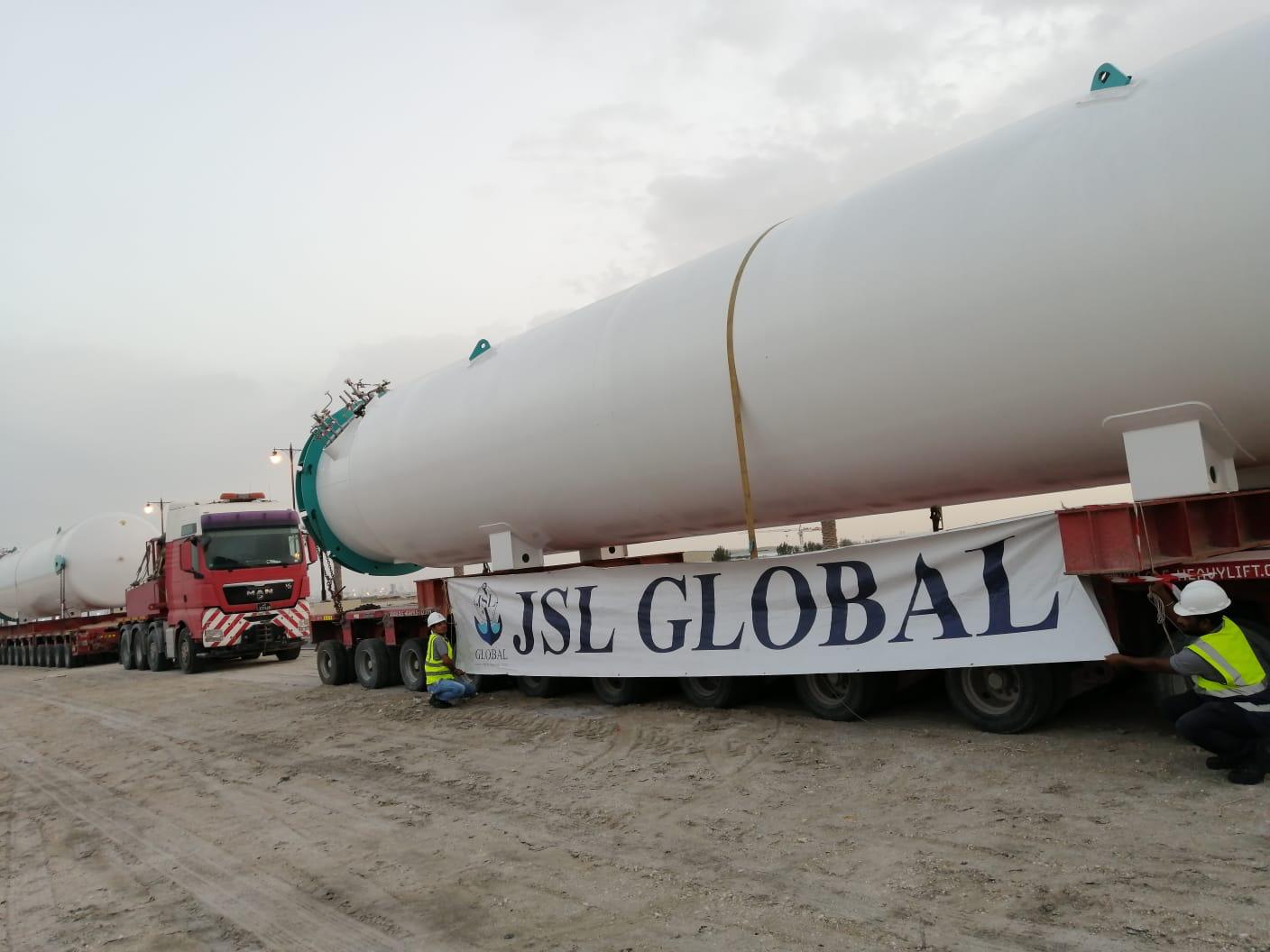 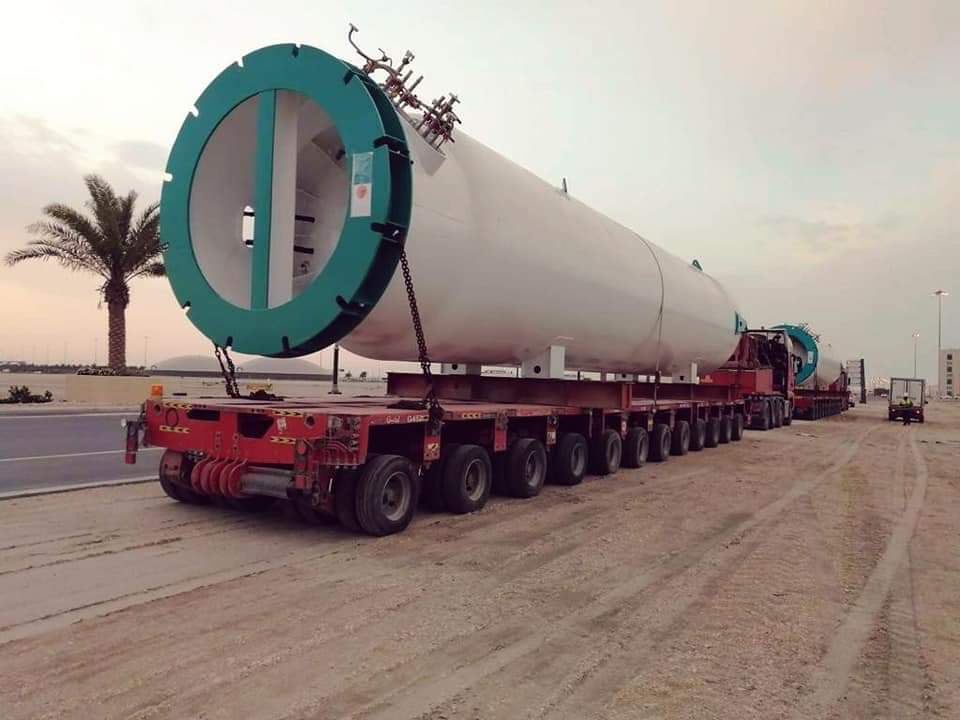 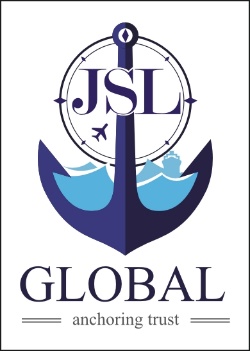 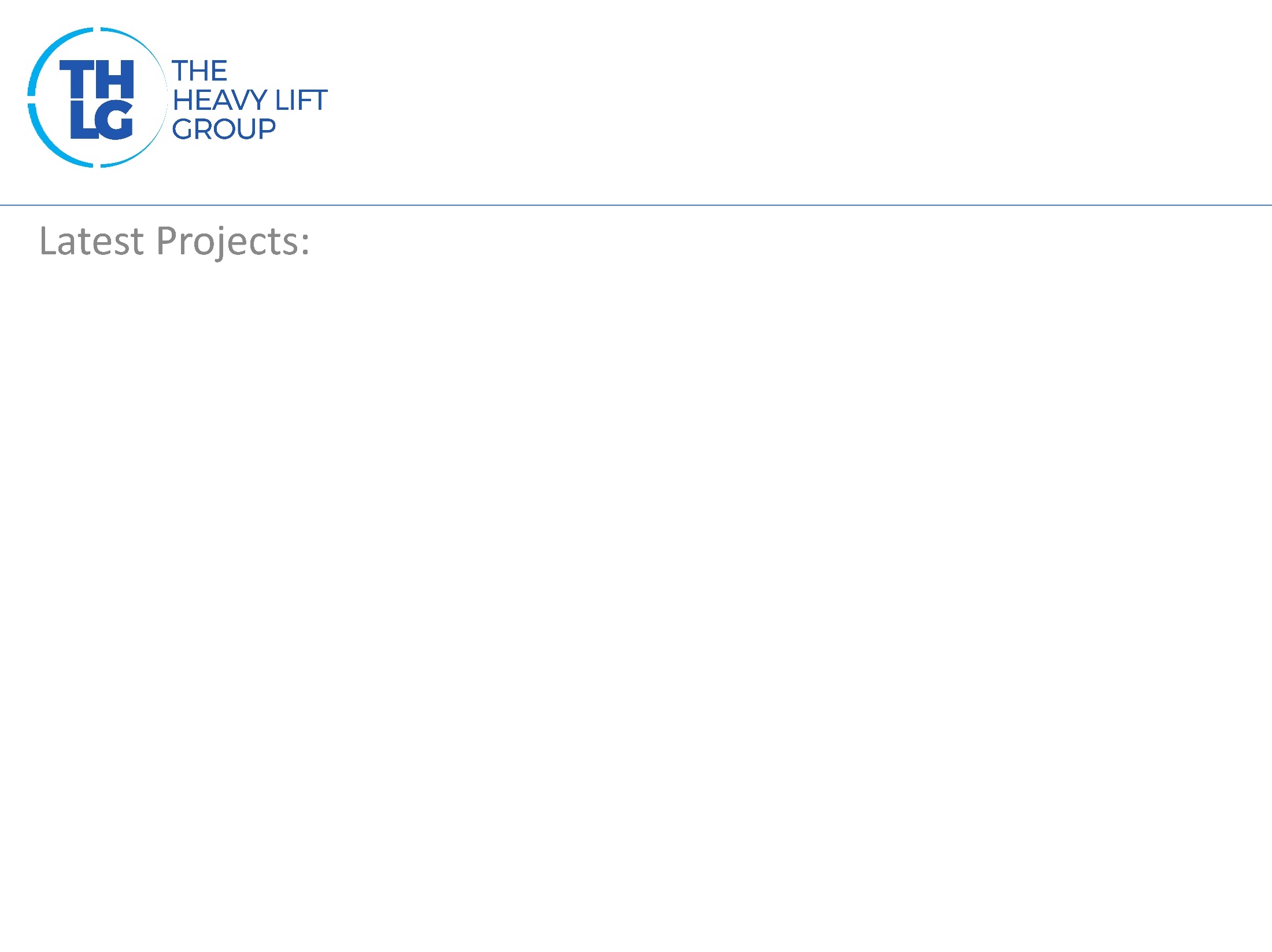 JSL Global Project Video: https://www.jsl-global.net/project-video/JSL Global List of Projects: https://www.jsl-global.net/wp-content/uploads/2020/04/JSL-Global-Qatar-Project-Logistics-Experience.pdfJSL Global Summary of Projects:https://www.jsl-global.net/wp-content/uploads/2020/04/JSL-Global_Project-Experience-2020.pdf
Participation in other Groups: PL – Alliance & WWPC